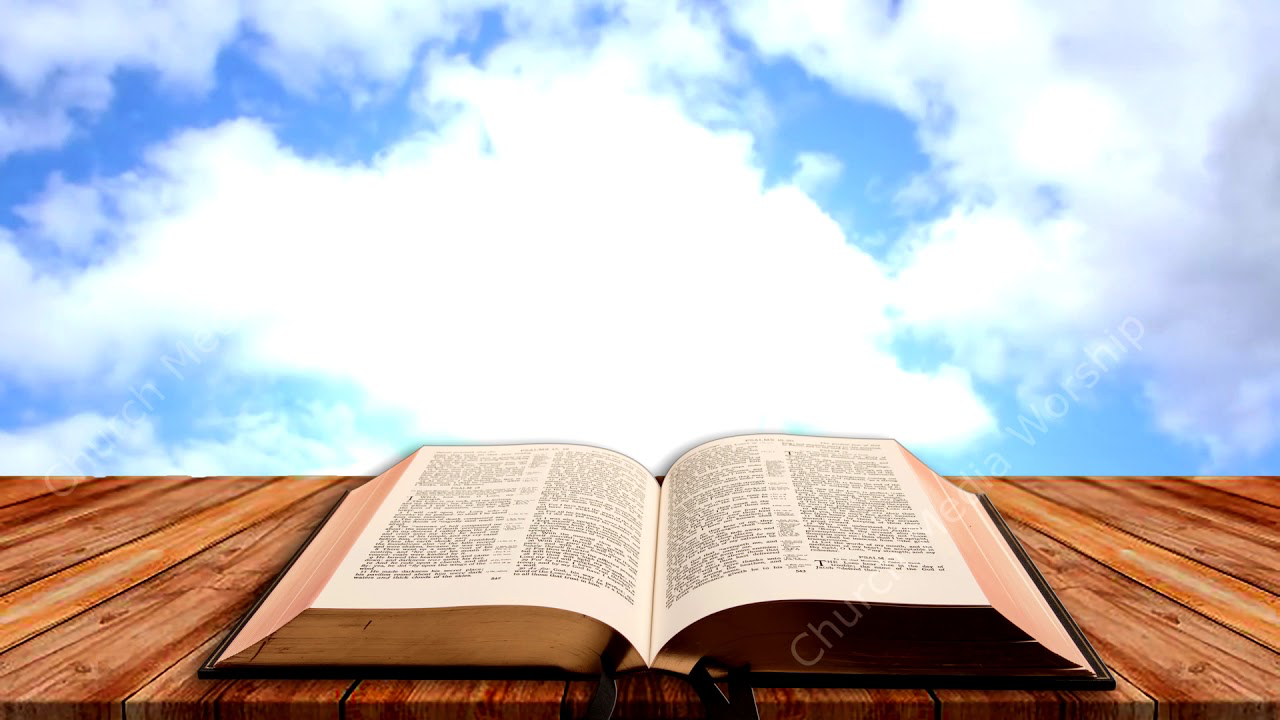 THE NECESSITY TO GO
BEYOND BELIEF
TO
CONVICTIONS
We Are Living In A 21st Century Colosseum
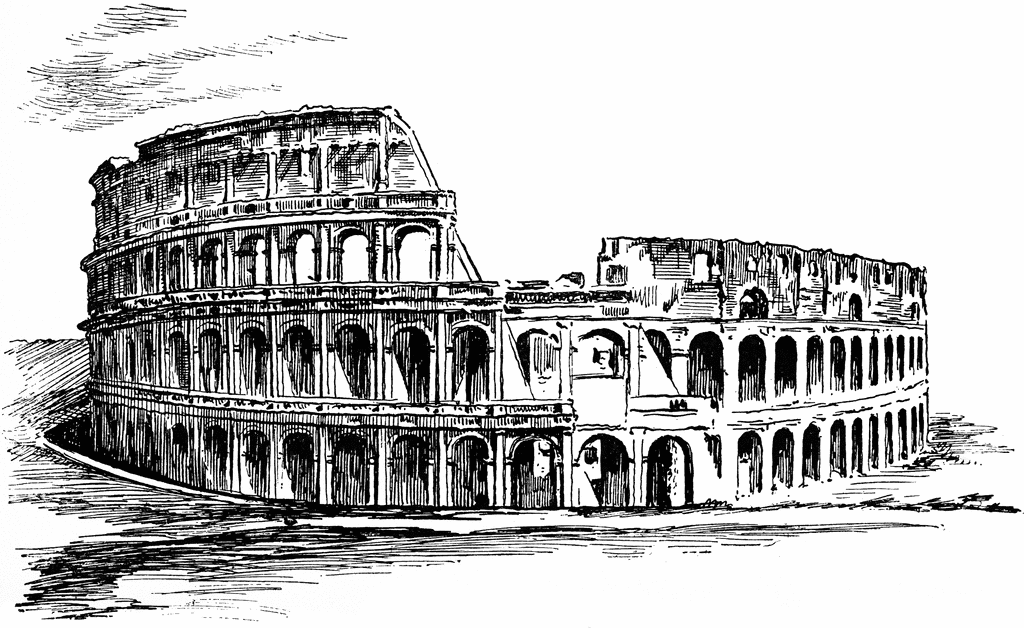 We live in a culture that daily challenges our character, moral integrity, and our faith in God and our Savior!
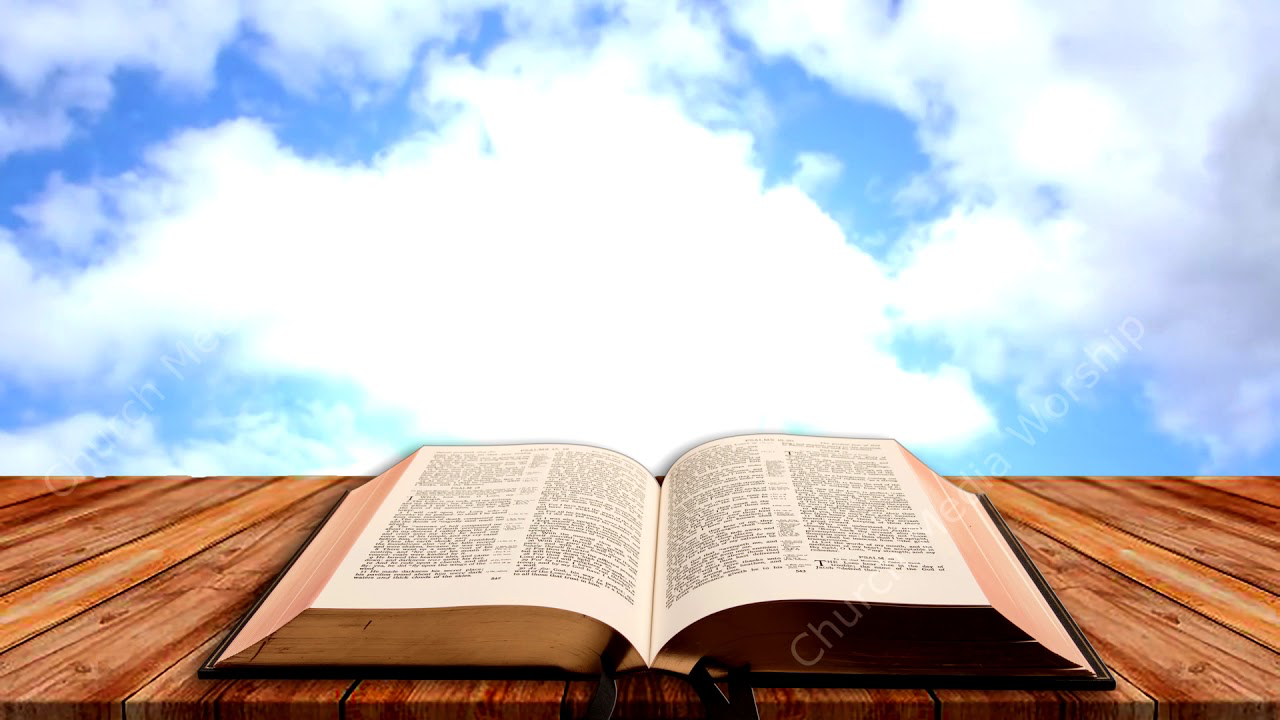 BEYOND
BELIEF
TO
CONVICTIONS
I. The Loss of Convictions: A Condition in Our Culture
The Powerful Examples of Martyrdom for One’s Beliefs:
II. Why Beliefs Matter
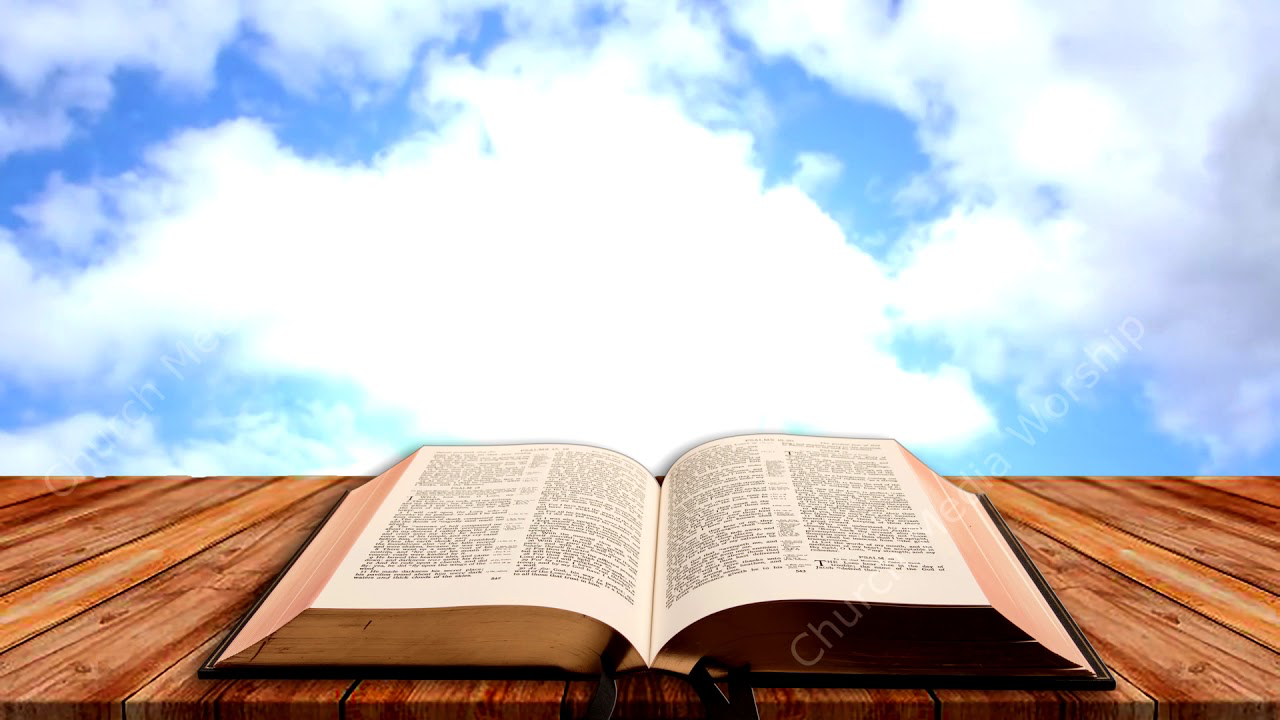 BEYOND
BELIEF
This Week
TO
CONVICTIONS
From Beliefs To Conviction
In past centuries, young men and women found the strength to stand up for what they believed even in the face of great persecution.
Joseph – Genesis 39 – refused daily sexual seductions
Daniel -  Daniel – refused to compromise his convictions
Peter & John -  Acts 5  – chose to obey God, not men, inviting persecution
Others -  Hebrews 13:33-37  – mocked, chained, tortured, stoned, imprisoned, sawn in two, and killed
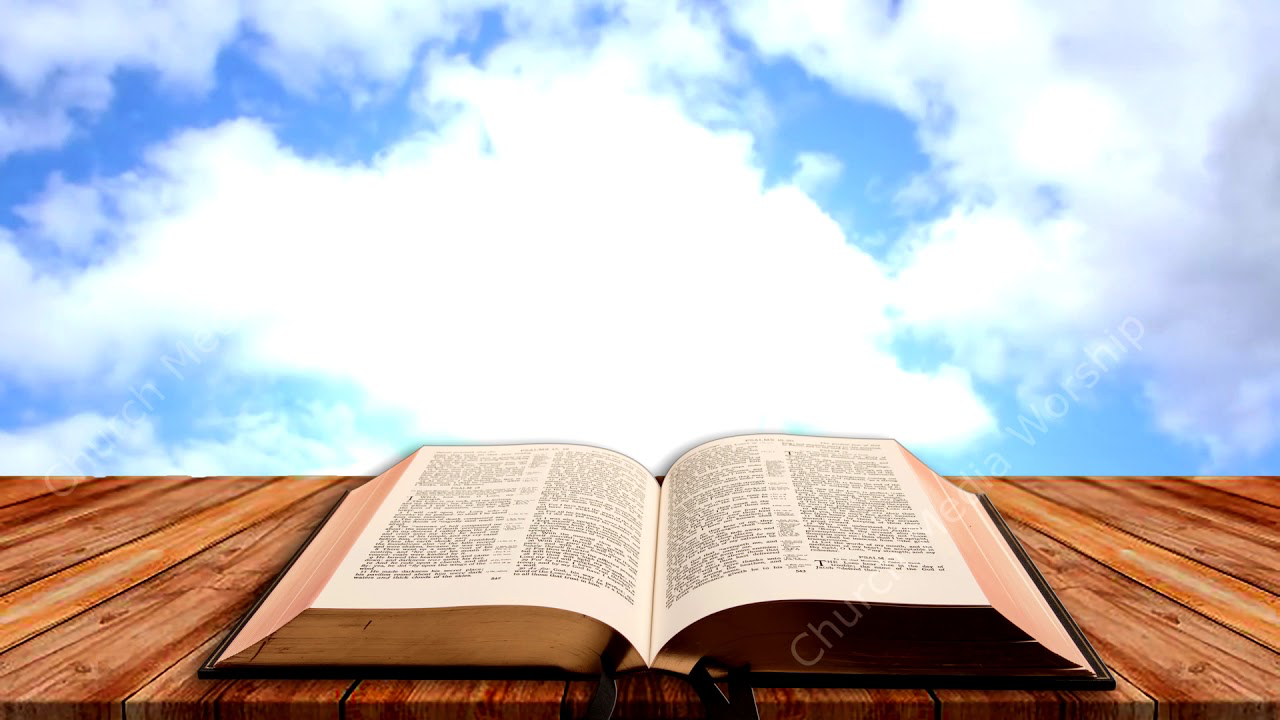 BEYOND
BELIEF
So, what do we have to do, to equip our young people to resist the presusures of a godless culture and stand up for what they believe?
TO
CONVICTIONS
Do we simply teach them to believe the “right things?”
“I believed the right things about God and the Bible, and I turned out okay. Why would it be any different for our kids?
Earlier generations grew up being taught right was right and wrong was wrong. Certain things were true for all people, in all times and places.
Whether or not they chose to live according to them, they learned solid beliefs were important.
Even when popular culture did not always reinforce such messages, it seldom opposed them. That’s not the case in our children’s world.
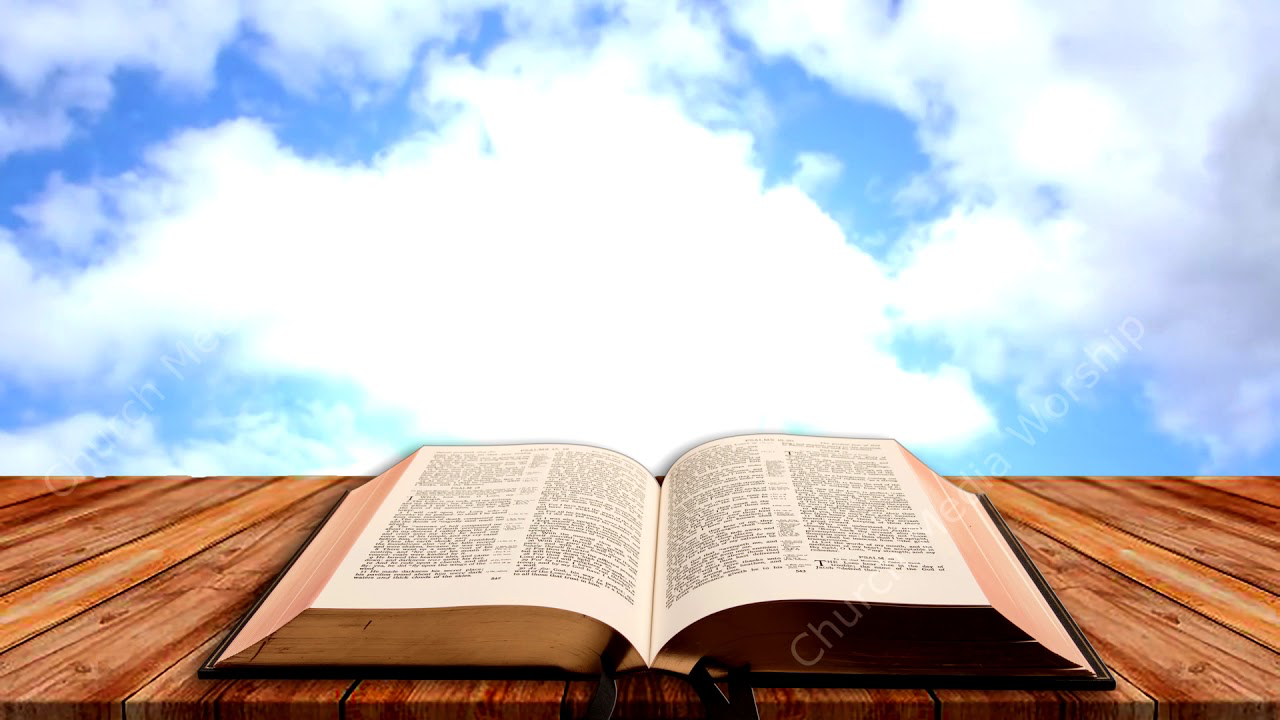 BEYOND
BELIEF
TO
Why Believing Is Not Enough
CONVICTIONS
“I am convinced that the majority of our young people have accepted Christianity not because they have judged it to be true and thus worthy of acceptance, but because Christianity- or at least their own “smorgasbord” version of it – seems to be the best option they’ve encountered to date.” JM
“They may have been attracted to Christianity for any number of reasons: an exciting youth group, an emotional church camp experience, the influence of a Christian friend, etc. Yet, it’s unimportant to them whether what they believe is true in an objective and absolute sense, because they regard truth as something that is subjectively determined, something they are to discover and define on their own.”
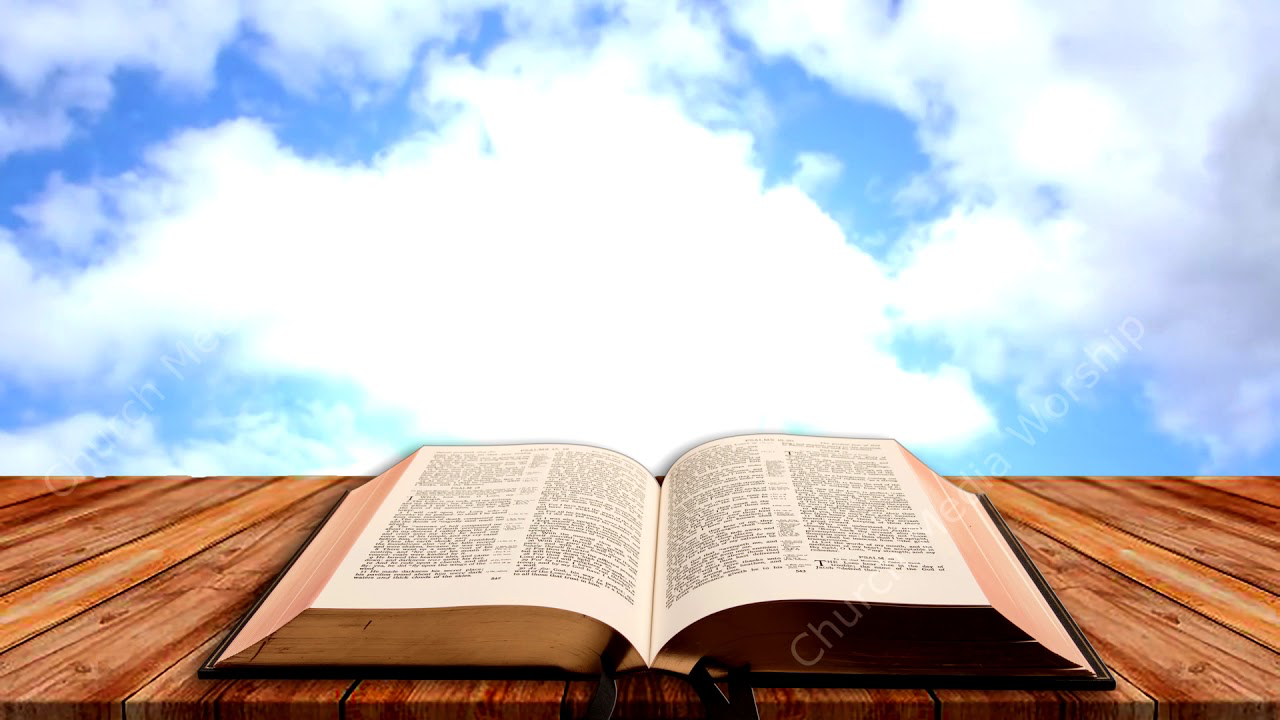 BEYOND
BELIEF
TO
But what happens when something more exciting or emotionally stimulating comes along?
CONVICTIONS
What will keep them from changing their beliefs?
What will happen when they face the great moral and ethical challenges in life?
Will their subjective beliefs hold them steady?
Will they make the right choices?
Studies conclude that they will not.
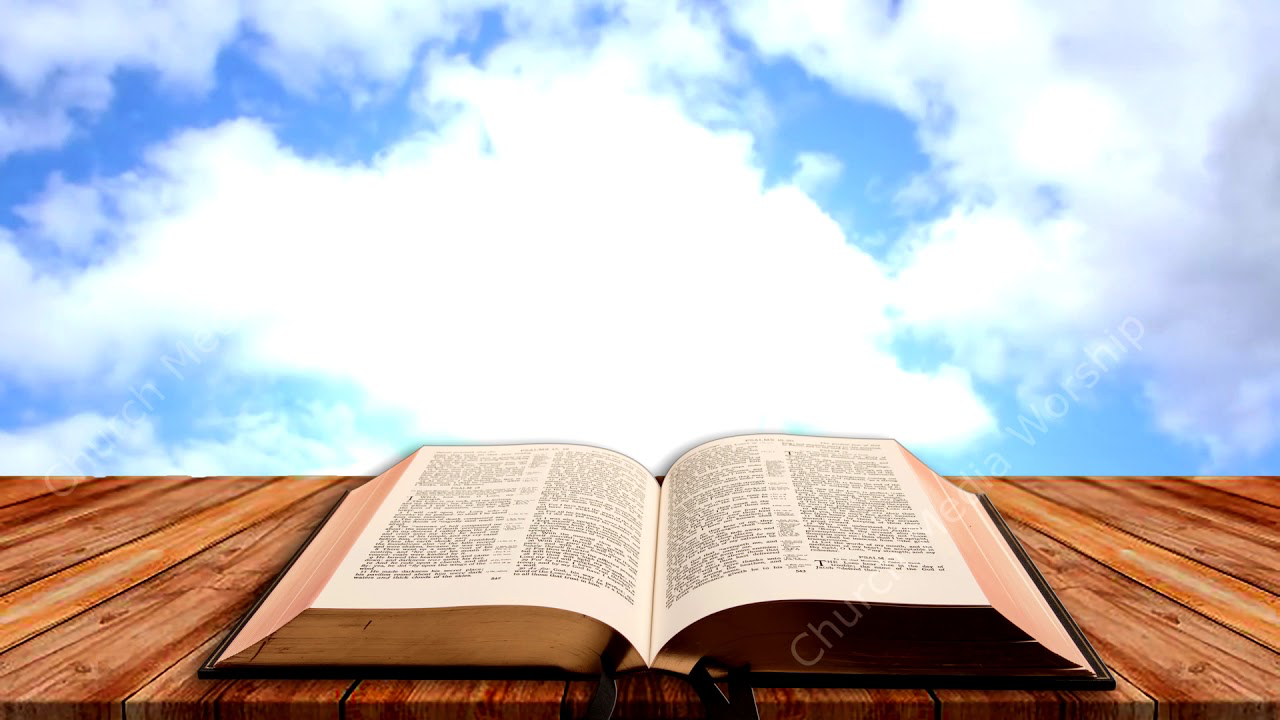 BEYOND
BELIEF
In today’s culture, believing isn’t important because it is seen as a personal preference, based upon one’s own subjective feelings at the moment.
TO
CONVICTIONS
That kind of believing offers no foundation. Our kids need deeply held belief in God and His Word that will root and ground them in the faith, so they can withstand any trials or storms in life.
Read 
Matthew 7:24-26
Who, in their right mind, builds a house on sand?!
What we’re talking about are beliefs that go so deep that they answer the questions of our own identity, purpose, and destiny in life!
Beliefs that equip our children to enter the arena of an antagonistic culture and not crumble under its pressure!
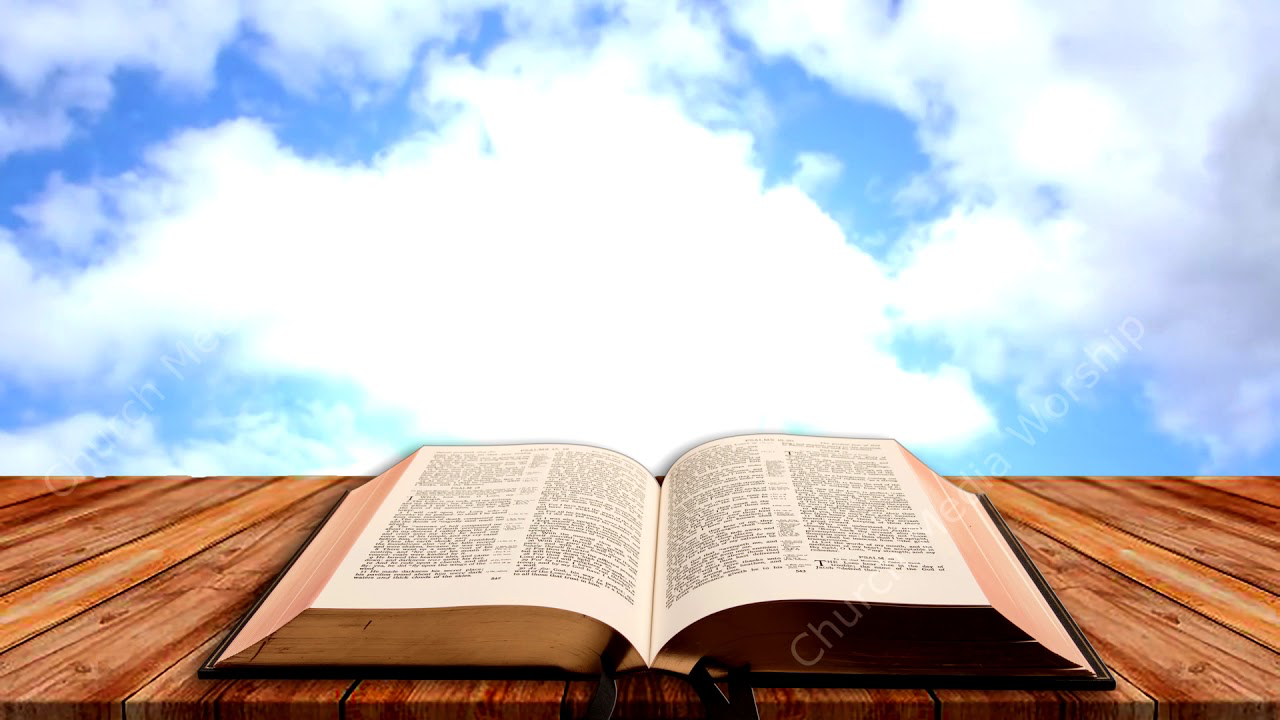 BEYOND
BELIEF
TO
Developing Convictions About What We Believe
CONVICTIONS
To have convictions is to be thoroughly convinced that something is true – “the state of being convinced or error, or compelled to admit the truth.” [Merriam Webster]
A conviction goes beyond having a personal preference about something.
Having convictions is being so thoroughly convinced that something is absolutely true that you take a stand for it regardless of the consequences.
One of the arguments that I normally use is if you have a person who jumps off a tall building believing that he can fly. His belief will not save him no matter how hard he believes because the law of gravity (absolute truth) will kick in. In the same way, it doesn’t matter what a person believes. 	       What matters is what is actually true.
Law of Gravity
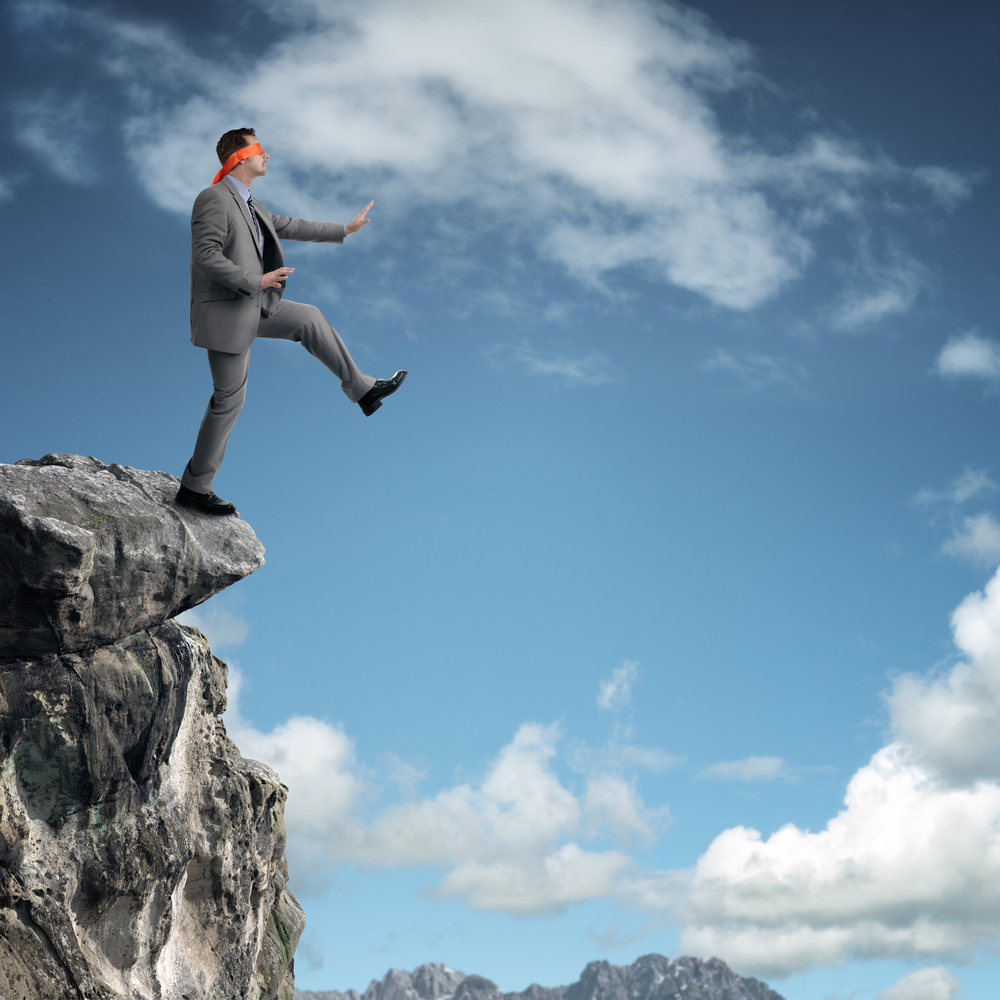 TRUTH exists independent of anyone’s knowledge of it.  
     [Gravity existed prior to Newton]
Beliefs cannot change a truth, no matter how sincerely they are held.
     [Sun revolves around the earth or earth    
      revolves around the sun ]
All truths are absolute, and excludes their opposites.
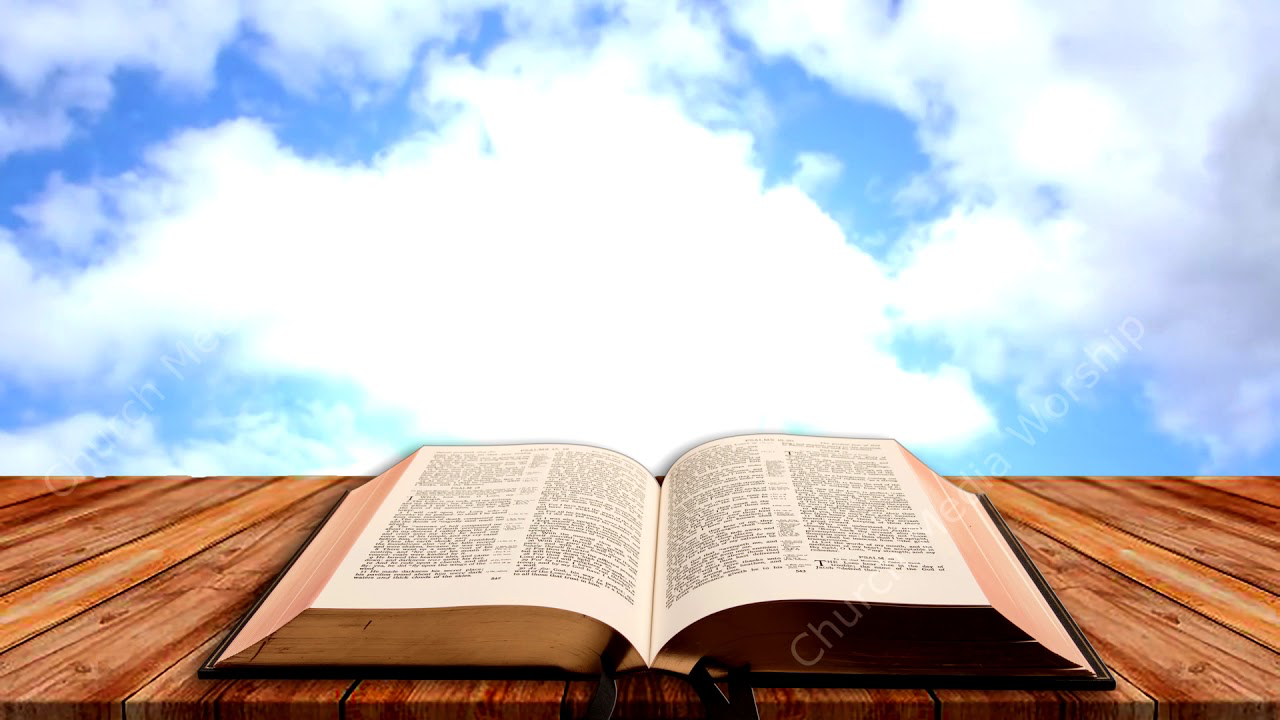 BEYOND
BELIEF
“All truths are absolute, and excludes their opposites.”
TO
CONVICTIONS
What That Means From A Biblical Perspective
Genesis 1:1 – “In the beginning God created the heavens and the earth.”
Where the world came from - creation by God.
Genesis 1:27 – “So God created man in His own image”
Where humanity came from – made by God in His image.
Isaiah 5:20 – “Woe to those who call evil good, and good evil”
There is both good and evil – a standard of right and wrong.
John 1:17 -   “ grace and truth came through Jesus Christ.”
Jesus is the Source of truth – He can be trusted.
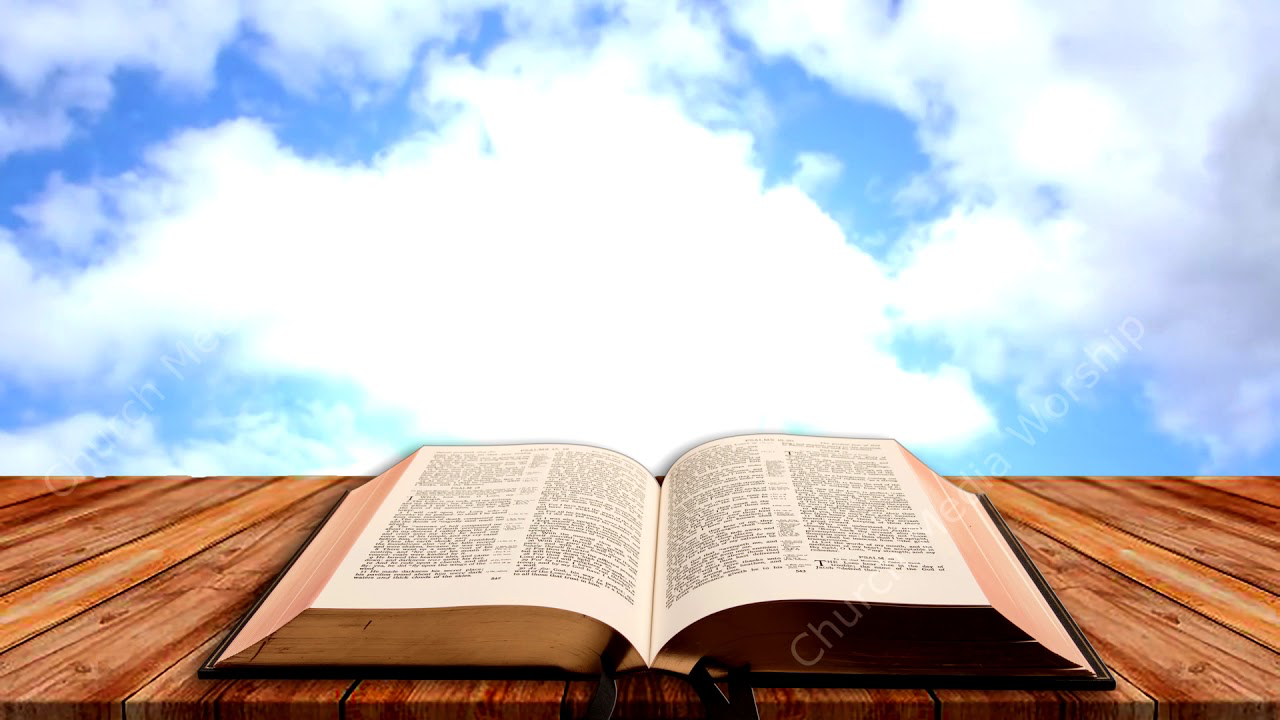 BEYOND
BELIEF
John 17:17 – “Sanctify them by Your truth. Your word is truth.”
TO
CONVICTIONS
God’s word is truth that sanctifies men from lies.
John 14:6 – “No one comes to the Father except through Me.”
Jesus is the ONLY way to access God.
John 18:37 – “Everyone who is of the truth hears My voice.”
Acceptance of Jesus and His teachings reveals one’s love for truth.
Romans 1:18 - ”the wrath of God is coming on those who suppress the truth”
Suppression of truth results in God’s wrath.
Romans 1:25 – men “exchanged the truth of God for the lie,”
The world perverts truth about God and His  right to be obeyed.
I John 1:8 – “If we say that we have no sin, . . . the truth is not in us.”
Sin is real and the reason we need a Savior.
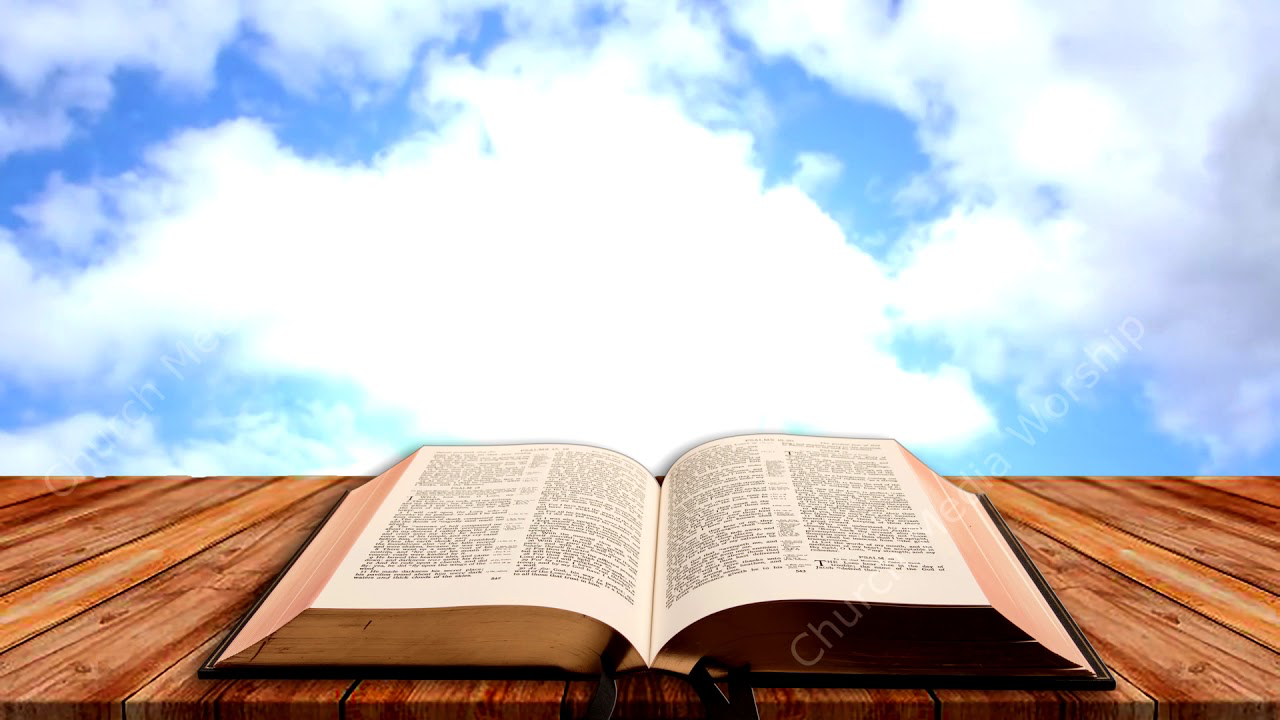 BEYOND
BELIEF
TO
Developing Convictions About What We Believe
CONVICTIONS
To have convictions is to be thoroughly convinced that something is true – “the state of being convinced or error, or compelled to admit the truth.” [Merriam Webster]
A conviction goes beyond having a personal preference about something.
Having convictions is being so thoroughly convinced that something is absolutely true that you take a stand for it regardless of the consequences.
That’s the kind of belief Daniel had.  Daniel 6:10, 16
He stood strong in a culture that was antagonistic toward God, and refused to compromise his beliefs and practices even though it meant facing a den of lions.
That’s the kind of belief displayed by his three Hebrew friends (Shadrach, Meshach, Abednego).  Daniel 3
They were cast into the fiery furnace for what they believed, trusting in God’s deliverance.
That’s the kind of belief Paul had, being beaten, stoned imprisoned, and eventually beheaded for his faith in Christ. But what did he say? 2 Timothy 1:12
“For this reason I also suffer these things; nevertheless I am not ashamed, for I know whom I have believed and am persuaded that He is able to keep what I have committed to Him until that Day”
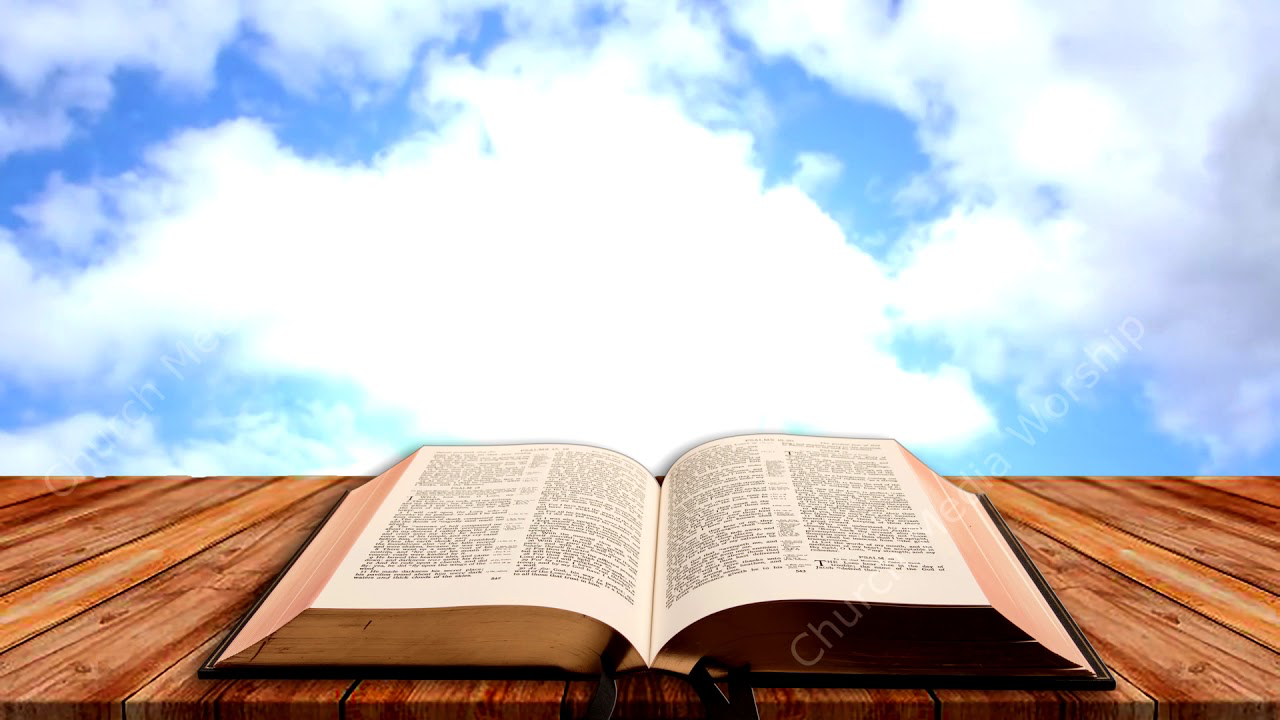 BEYOND
BELIEF
1 Peter 3:13-15   Suffering for Right and Wrong

13 And who is he who will harm you if you become followers of what is good? 
14 But even if you should suffer for righteousness’ sake, you are blessed. “And do not be afraid of their threats, nor be troubled.” 
15 But sanctify the Lord God in your hearts, and always be ready to give a defense to everyone who asks you a reason for the hope that is in you, with meekness and fear;
TO
CONVICTIONS
Even in the face of persecution, the Holy Spirit, through Peter, urges us to be prepared to explain the reason for our hope in Christ.
To do that, our faith must be grounded in objective truth for the things we believe. Only then can we hold steady in the battles in life.
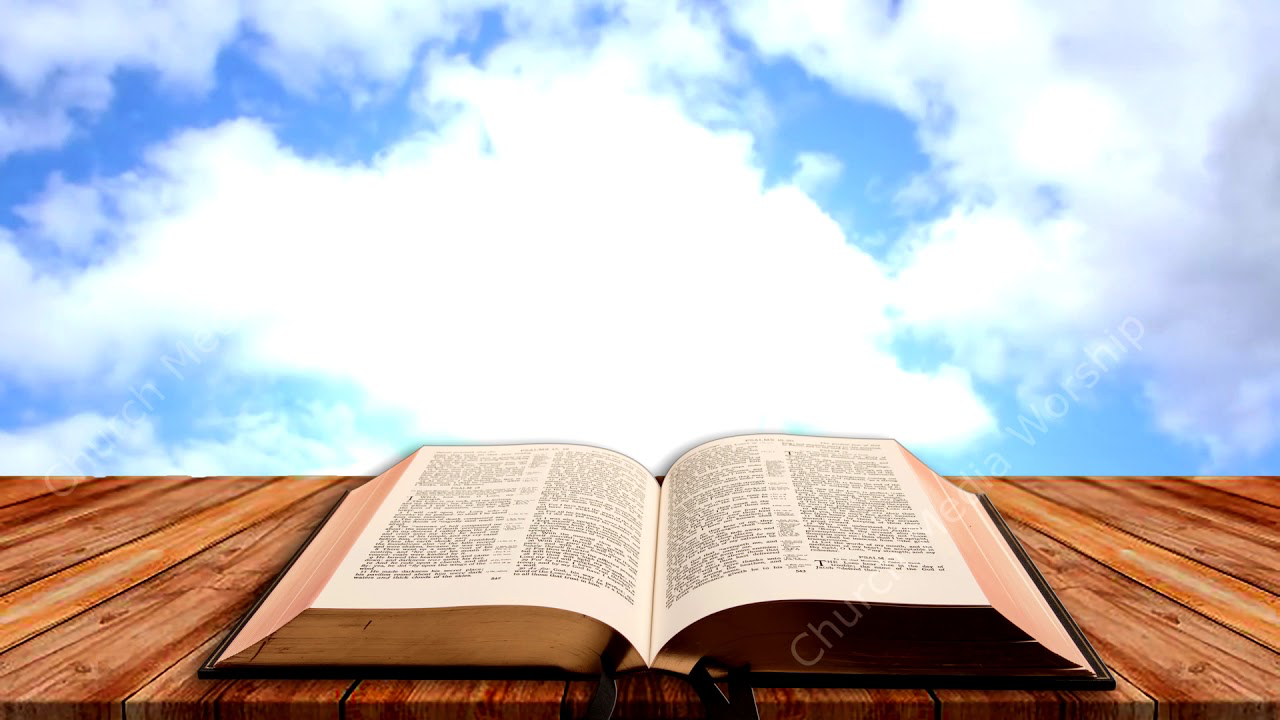 BEYOND
BELIEF
Next Week
TO
CONVICTIONS
Convictions: Believing In What Is Objectively True
Dealing With Relativism
“relativism”
Any philosophy or theory holding that 
truth or moral or aesthetic value, is not universal or absolute, but may differ between individuals or cultures.
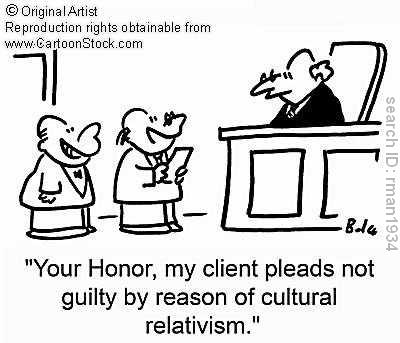 If you have been speaking to people about the truth of the Gospel, one of the most common arguments that you will normally hear are things such as ‘that’s your truth’ or ‘what’s true for you is true for you and what’s true for me is true for me’.
Why do you suppose people do not like to admit that there is such a thing as absolute truth?
Because if the bible is true,  then they will have to admit that they will have to stand before a holy God on judgment day to give an account.
So what they do instead is make up their own reality and their own god. Their god just goes around loving and forgiving everyone.
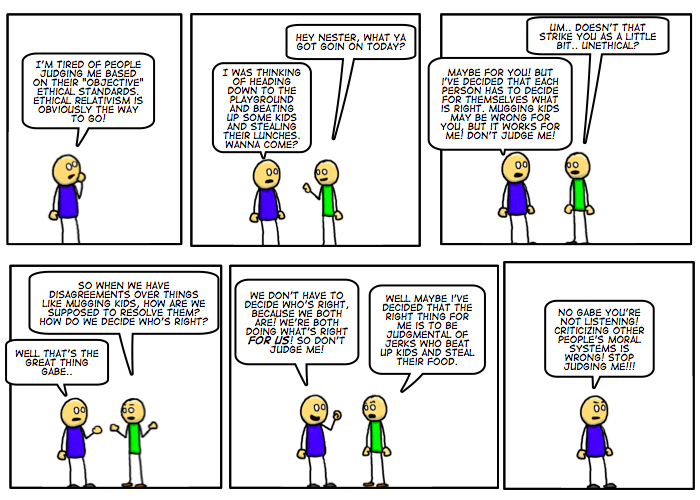 Relativism is perhaps the easiest of all positions to refute. When someone states that all truth is relative or that there are no absolute truths, then it is a simple matter of demonstrating how illogical of their position. 
A short reply to their statements are just what you need.
Here are some statements made by those in relativism and some suggested responses.
“All truth is relative”
If all truth is relative, then the statement “All truth is relative” would be absolutely true. If it is absolutely true, then not all things are relative and the statement that “All truth is relative” is false.
2. “There are no absolute truths”
2.The statement “There are no absolute truths” is an absolute    
    statement which is supposed to be true. Therefore it is an 
    absolute truth and “There are no absolute truths” is false.
2. If there are no absolute truths, then you cannot believe 
    anything absolutely at all, including that there are no 
    absolute truths. Therefore, nothing could be really true for 
    you – including relativism.
3. “What is true for you is not true for me.”
3. If what is true for me is that relativism is false, then is it 
    true that relativism is false?
3. If you say no, then what is true for me is not true and 
    relativism is false. If you say yes, then relativism is false.
“All truth is relative”
If all truth is relative, then the statement “All truth is relative” would be absolutely true. If it is absolutely true, then not all things are relative and the statement that “All truth is relative” is false.
“There are no absolute truths”
The statement “There are no absolute truths” is an absolute statement which is supposed to be true. Therefore it is an absolute truth and “There are no absolute truths” is false.
If there are no absolute truths, then you cannot believe anything absolutely at all, including that there are no absolute truths. Therefore, nothing could be really true for you – including relativism.
“What is true for you is not true for me”
If what is true for me is that relativism is false, then is it true that relativism is false?
If you say no, then what is true for me is not true and relativism is false. If you say yes, then relativism is false.
If you say that it is true only for me that relativism is false, then I am believing something other than relativism; namely, that relativism is false. If that is true, then how can relativism be true?
If you say that it is true only for me that relativism is false, then am I believing a premise that is true or false or neither?
If it is true for me that relativism is false, then relativism (within me) holds the position that relativism is false. This is self-contradictory and can’t be true.
If it is false for me that relativism is false, then relativism isn’t true because what is true for me is not said to be true for me.
If you say that what is true for me is neither really true or false, then relativism isn’t true since it states that all views are equally valid and by not being, at least true, relativism is shown to be wrong.
If I believe that relativism is false, and if it is true only for me that it is false, then you must admit that it is absolutely true that I am believing that relativism false.
If you admit that it is absolutely true that I am believing relativism is false, then relativism is defeated since you admit there is something absolutely true.
If I am believing in something other than relativism that is true, then there is something other than relativism that is true – even if it is only for me.
If there is something other than relativism that is true, then relativism is false.
“No one can know anything for sure”
If that is true, then we can know that we cannot know anything for sure which is self defeating.
“That is your reality, not mine”
Is my reality really real or not? If it is, then my reality states that relativism is false. If my reality is not true, then relativism isn’t true either since it states that my reality is true.
If my reality is different than yours, how can my reality contradict your reality? If yours and mine are equally real, how can two opposite realities that exclude each other really exist at the same time — especially since reality is that which is true?
“We all perceive what we want”
If we all perceive what we want, then how do you know that statement is true since I can want to perceive that your statement is false?
If we all perceive what we want, then what are you wanting to perceive?
If you say you want to perceive truth, how do you know if you are not deceived? Simply desiring truth is no proof you have it.
“You may not use logic to refute relativism”
Why may I not use logic to refute relativism? Do you have a logical reason for your statement? If not, then you aren’t being logical. If you do, then you are using logic to refute logic and that can’t happen.
Can you give me a logical reason why logic cannot be used?
If you use relativism to refute logic, then on what basis is relativism (that nothing is absolutely true) able to refute logic which is based upon truth since you must assume relativism is absolutely true to be able to refute logic.
If you use relativism to refute logic, then relativism has lost its relative status since it is used to absolutely refute the truth of something else.
“We are only perceiving different aspects of the same reality”
If our perceptions of reality are contradictory, can either perception be trusted?
Is truth self contradictory? If it were, then truth wouldn’t be true because it would be self refuting. If something is self refuting, then it isn’t true.
If that is true that we are perceiving different aspects of the same reality, then am I believing something that is false since I believe that your reality is not true? How then could they be the same reality?
If you are saying that it is merely my perception that is not true, then relativism is refuted. If I am believing something that is false, then relativism is not true since it holds that all views are equally valid.
If my reality is that your reality is false, then both cannot be true. If both are not true, then one of us (or both) is in error. If one or both of us is in error, then relativism is not true.
“Relativism itself is excluded from the critique that it is absolute and self-refuting”
On what basis do you simply exclude relativism from the critique of logic? Is this an arbitrary act? If so, does it justify your position? If it is not arbitrary, what criteria did you use to exclude it?
To exclude itself from the start is an admission of the logical problems inherent in its system of thought.
4.“No one can know anything for sure”
	4. If that is true, then we can know that we cannot 
               know anything for sure which is self defeating.
5. “That is your reality, not mine”
	5. Is my reality really real or not? If it is, then my 
               reality states that relativism is false. If my reality   
               is not true, then relativism isn’t true either since it 
               states that my reality is true.
	5. If my reality is different than yours, how can my 
               reality contradict your reality? If yours and mine are 
               equally real, how can two opposite realities that 
               exclude each other really exist at the same time — 
               especially since reality is that which is true?
6.“You may not use logic to refute relativism”

6. Why may I not use logic to refute relativism? Do you 
    have a logical reason for your statement? If not, then 
    you aren’t being logical. If you do, then you are using 
    logic to refute logic and that can’t happen.